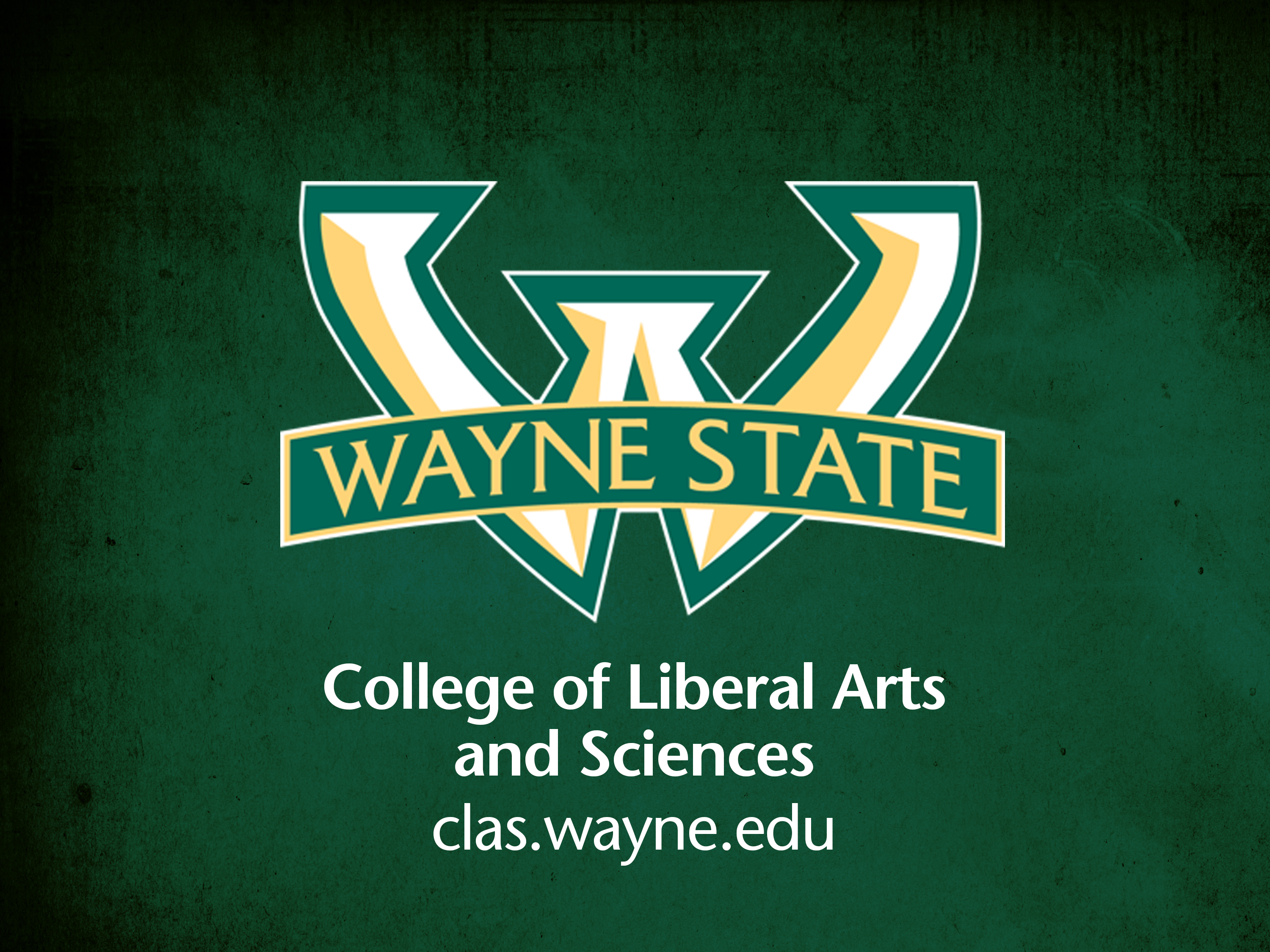 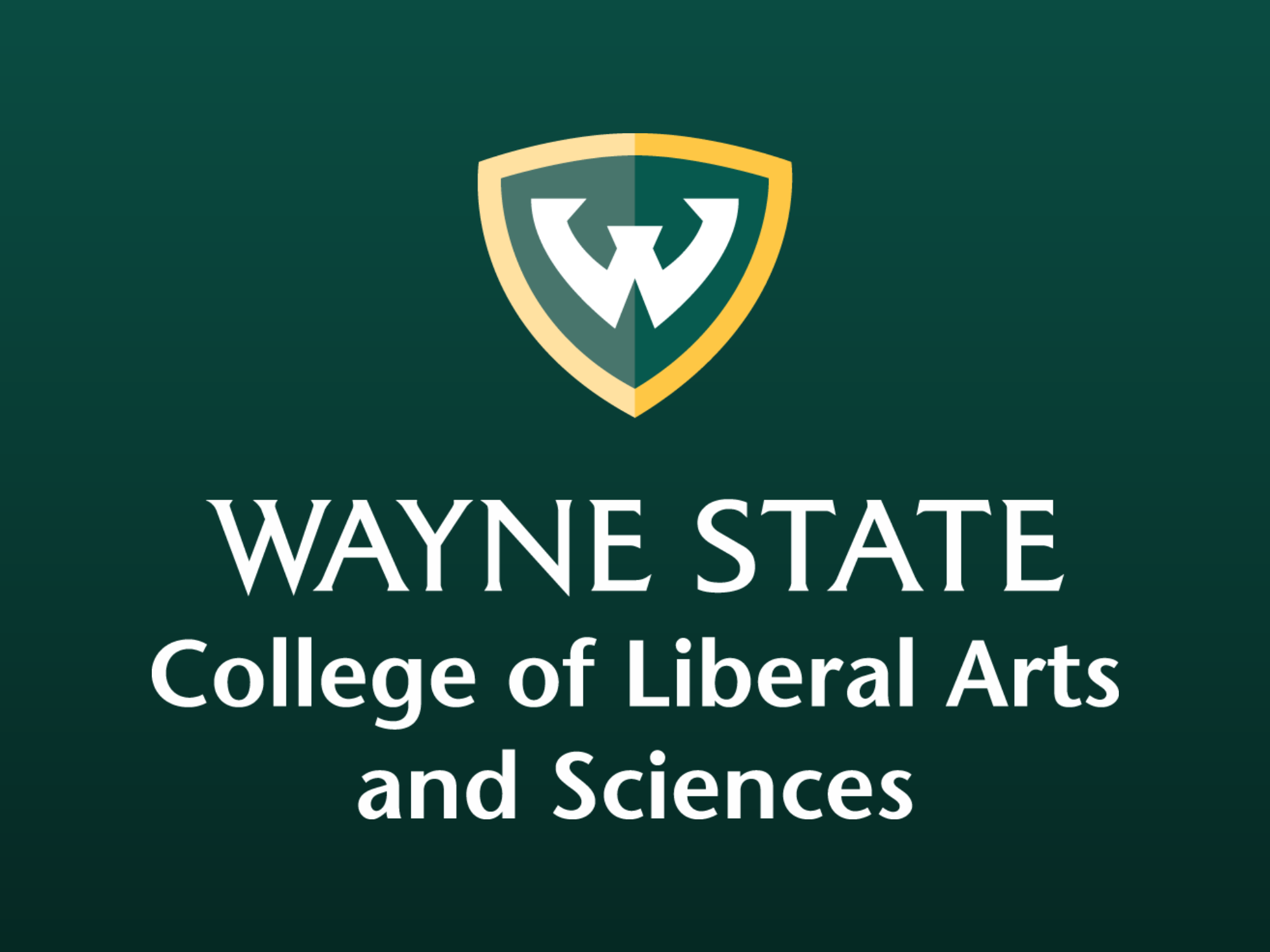 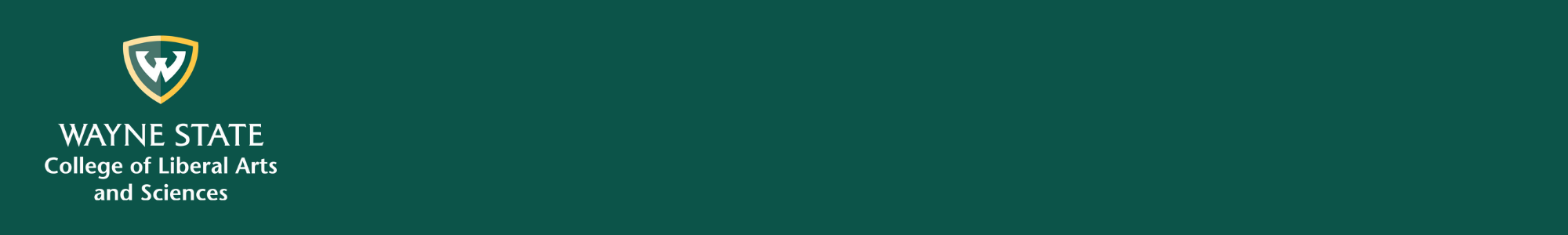 Insert the name of your department here
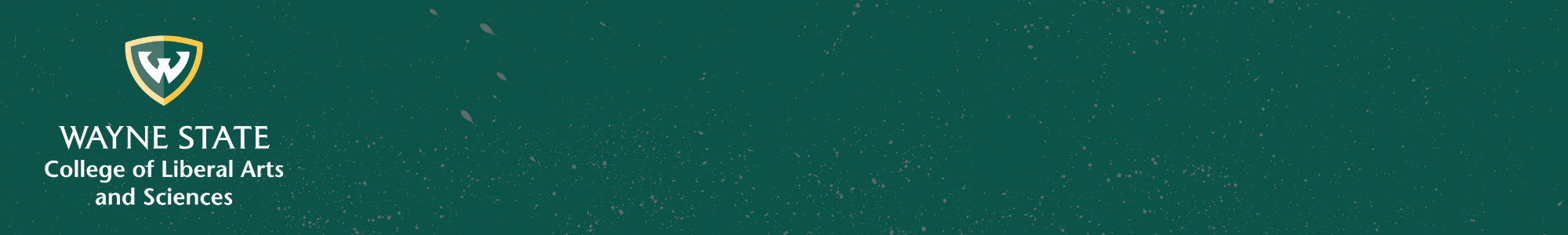 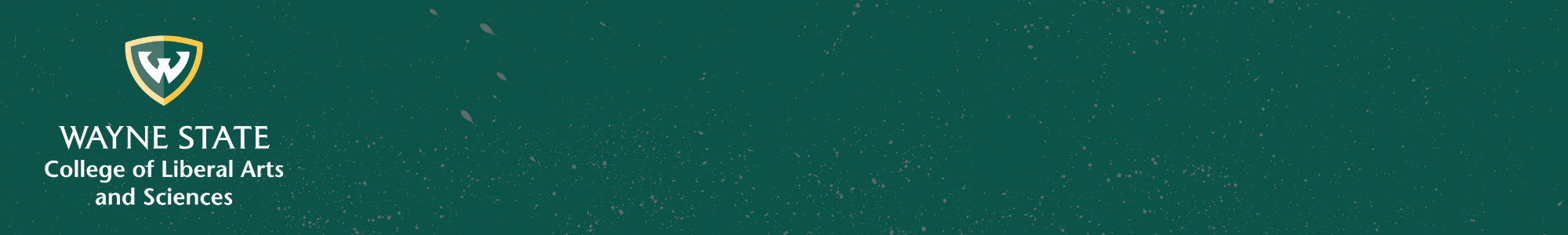 Insert the name of your department here
Insert the name of your department here
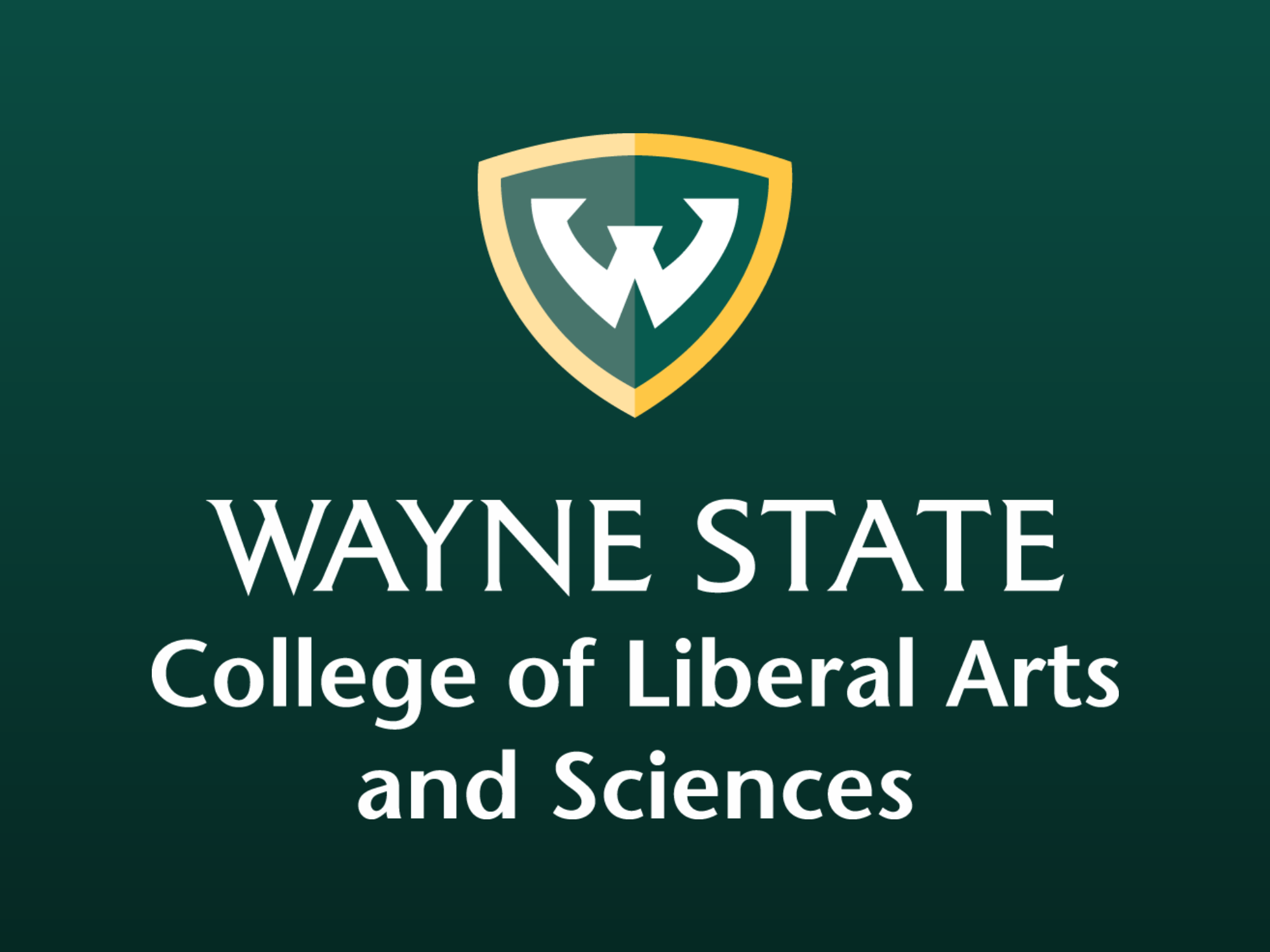